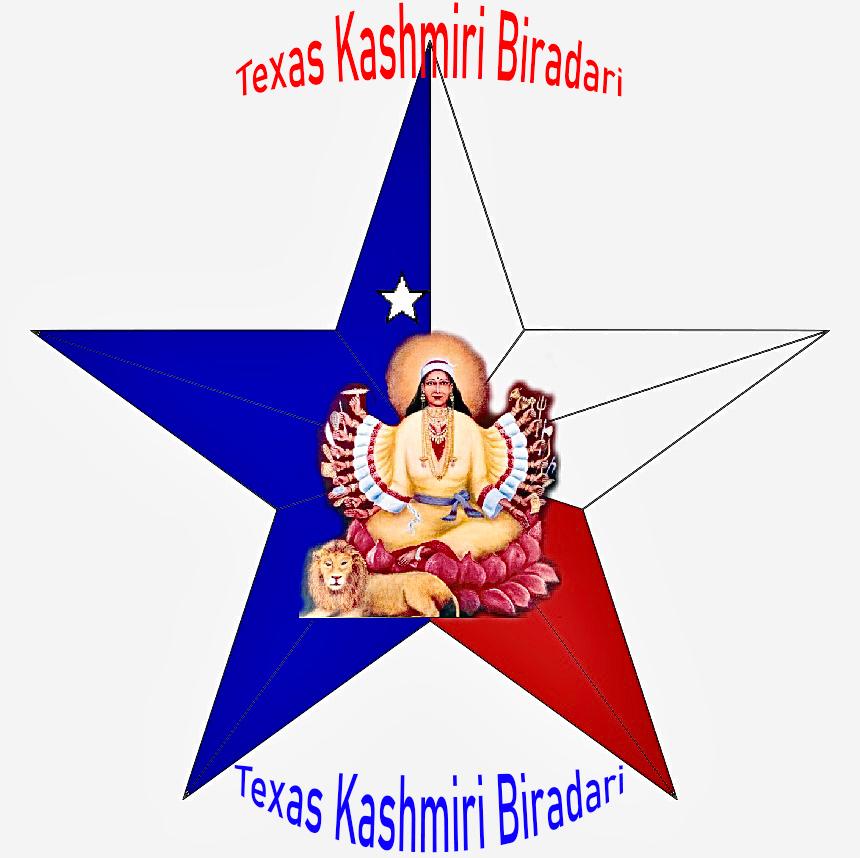 TKB Youth Corner
Kick Off Meeting
Oct 2nd, 2022
Always remember these 3 R’s
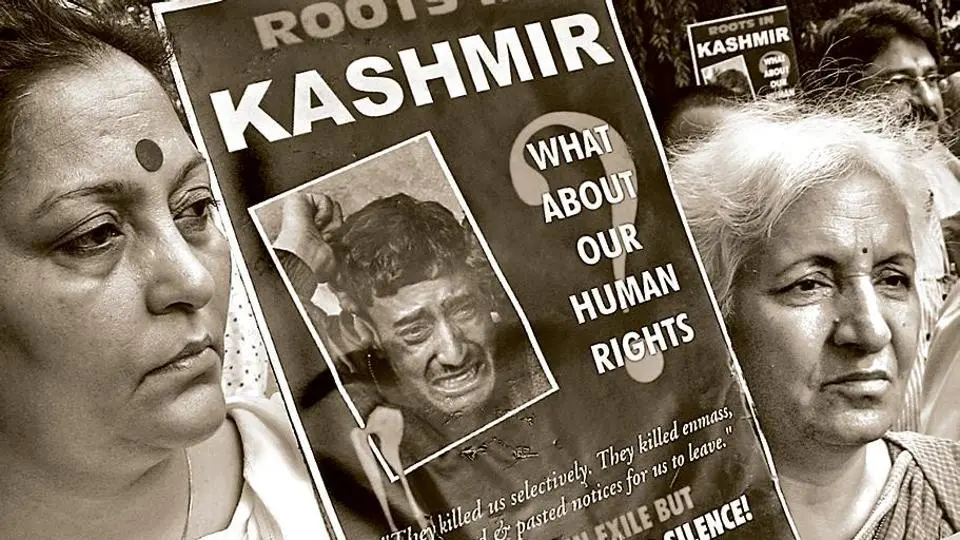 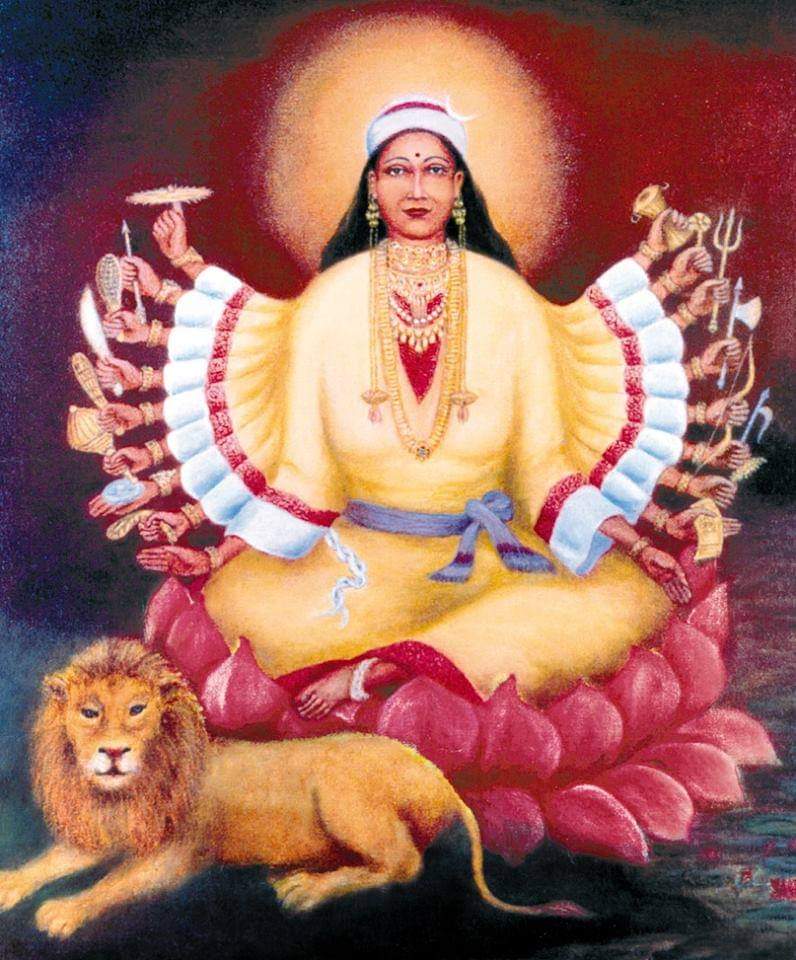 3 R’s
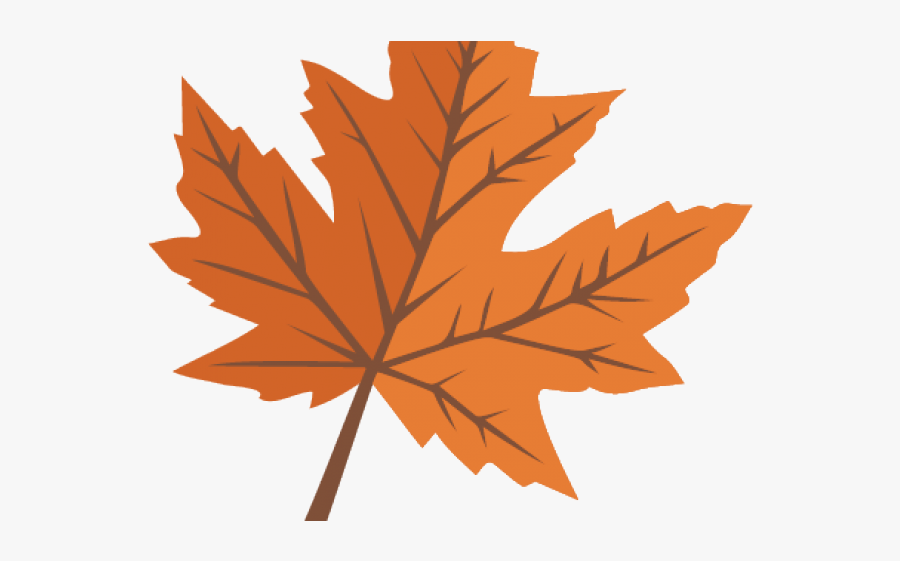 Remember and Reconnect



Right to Justice



Return and Rehabilitation
And the most important one…
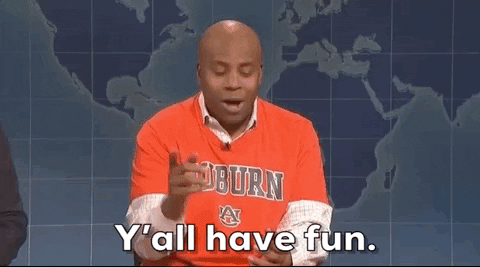